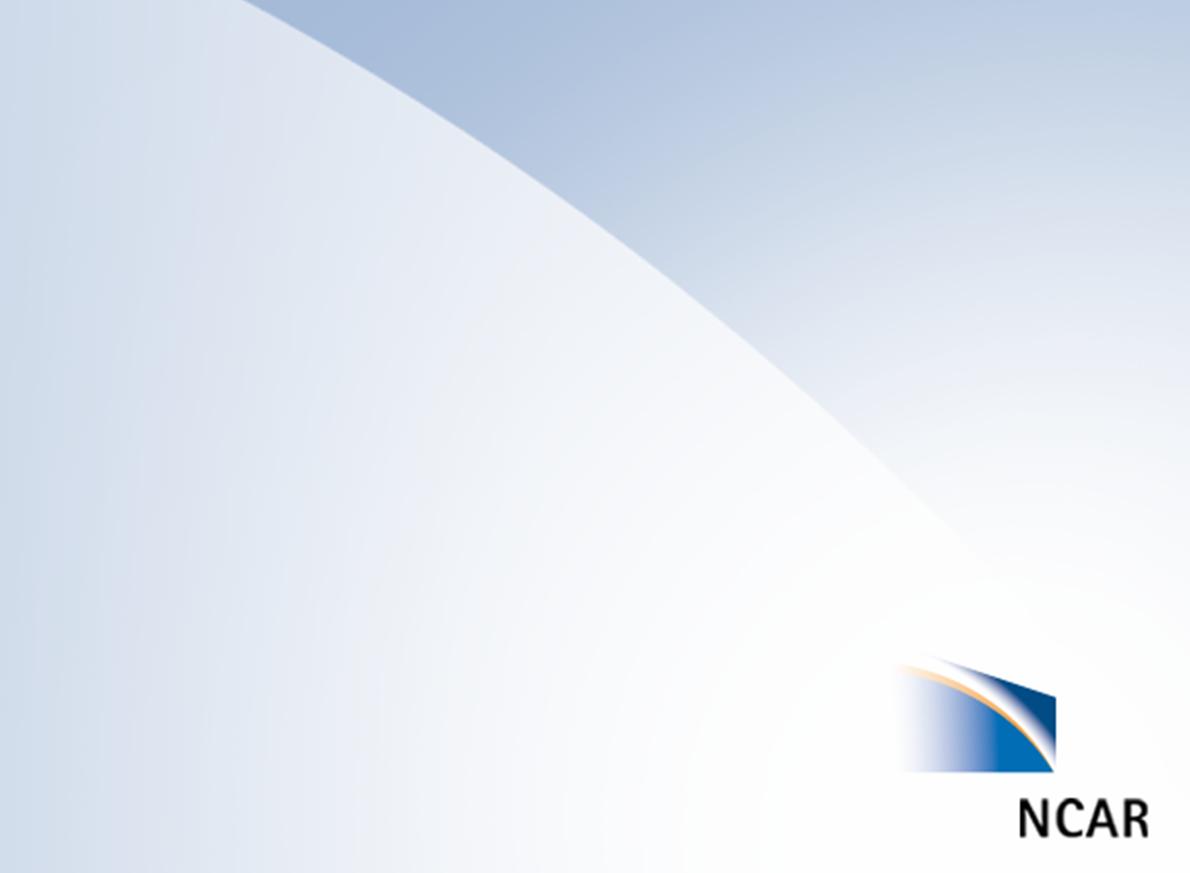 The Atmospheric Oxidation System:
Ox, HOx, NOx, etc.
Sasha Madronich and Gabi Pfister
National Center for Atmospheric Research
Boulder, Colorado USA

10 March 2011
Atmospheric Life Cycle
solar UV radiation
Products:
CO2,H2O, CO
O3, H2O2, CH2O
H2SO4, HNO3
SOA
photo-oxidation

formation of intermediates

transport
Emissions: 
VOCs, NOx, SO2
dry and wet
deposition
Increasing solubility
2
Energetics of Oxygen in the Atmosphere
DHf (298K) 
						kcal mol-1

Excited atoms		O*(1D)		104.9


Ground state atoms	O (3P)		59.6

Ozone			O3		34.1
	
Normal molecules	O2		0
Increasing
stability
3
Atmospheric OxygenThermodynamic vs. Actual
O3
O
O*
4
Photochemistry
Thermodynamics alone cannot explain atmospheric amounts of O3, O, O*

Need 
energy input, e.g. 
		O2 + hn  O + O   	(l < 240 nm)

chemical reactions, e.g.
	 O + O2 (+ M)  O3 (+ M)  
						= Photochemistry
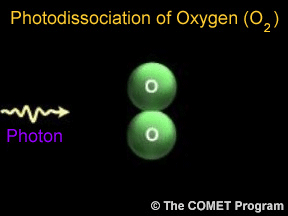 5
Stratospheric Ozone Chemistry
The Only Production:			O2 + hn  (l < 242 nm)  O + O
Chapman 1930				O + O2 + M  O3 + M	

Several Destruction Reactions:
Pure oxygen chemistry:			O3 + hn  (l < 800 nm)  O + O2
Chapman 1930				O + O3  2 O2

Catalytic Cycles:

Odd hydrogen (HOx = OH + HO2)		O3 + OH  O2 + HO2
Bates and Nicolet 1950			O + HO2  O2  +  OH
						O3 + HO2  2 O2  +  OH

Odd nitrogen (NOx = NO + NO2)		O3 + NO  O2 + NO2
Crutzen 1970				O + NO2  O2 + NO

Halogens (Cl, Br) 				O3 + Cl  O2 + ClO
Rowland and Molina 1974			O + ClO  O2 + Cl
6
Total O3 Column
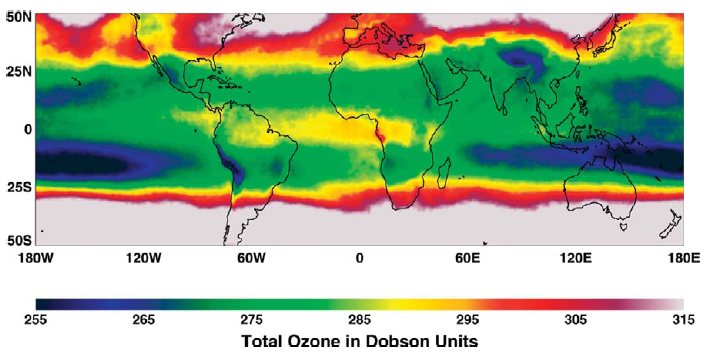 7
Fishman et al., 2008
COLUMN OZONE TRENDS, %
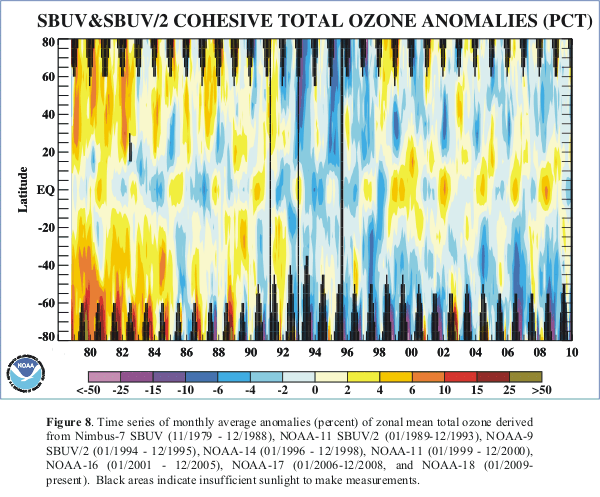 http://www.cpc.ncep.noaa.gov/products/stratosphere/winter_bulletins/sh_09
8
Oxygen Species
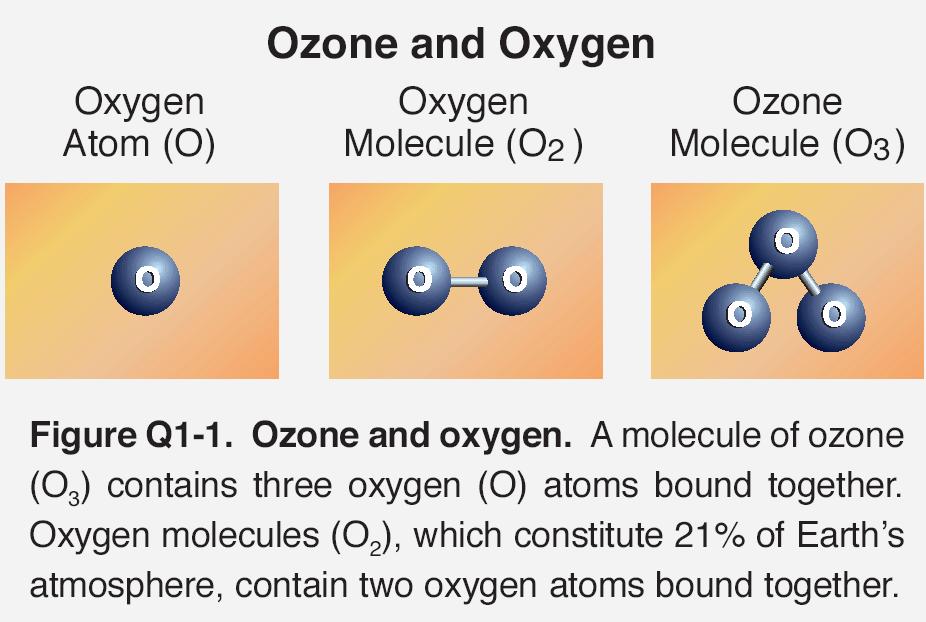 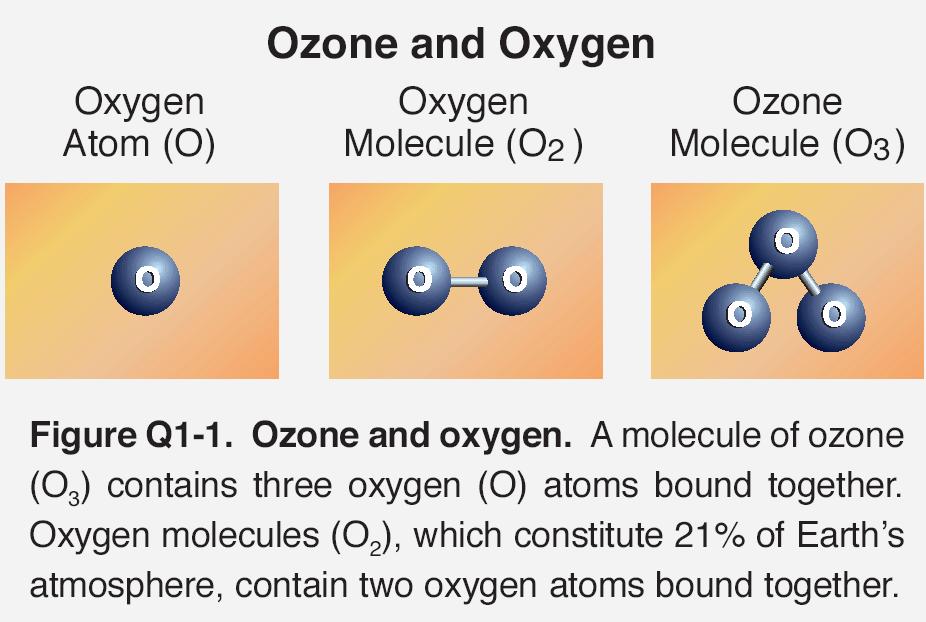 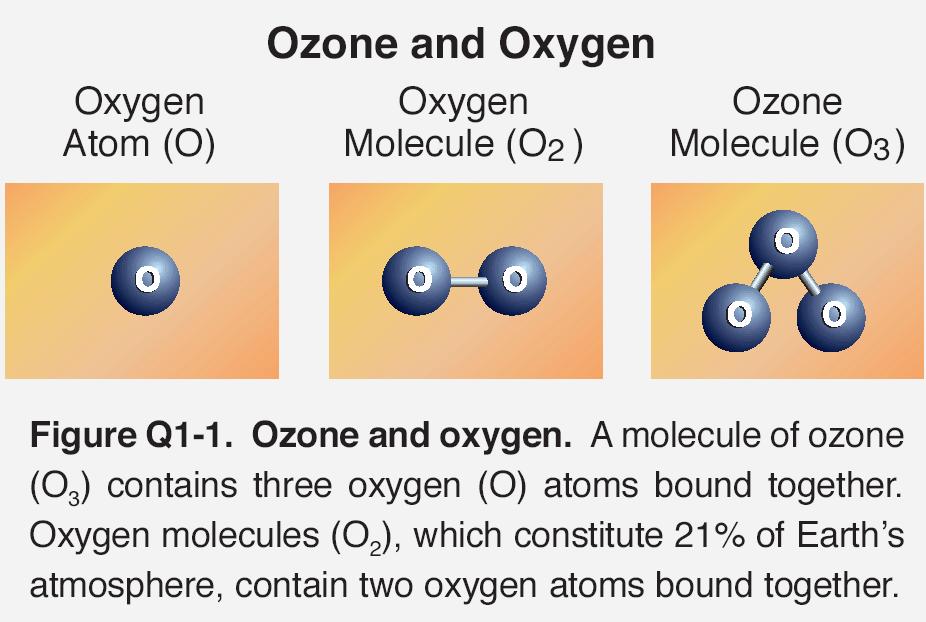 UNEP 2002
9
Tropospheric O3
TOMS-OMI, Oct 2007
S. Chandra and J. Ziemke (NASA GSFC)
Tropospheric OH Source
O3 + hv  O(1D) + O2

O(1D) + N2  O(3P) + N2
O(1D) + O2  O(3P) + O2
O(1D) + H2O  OH + OH


j(effective) ~ 10% of jO3
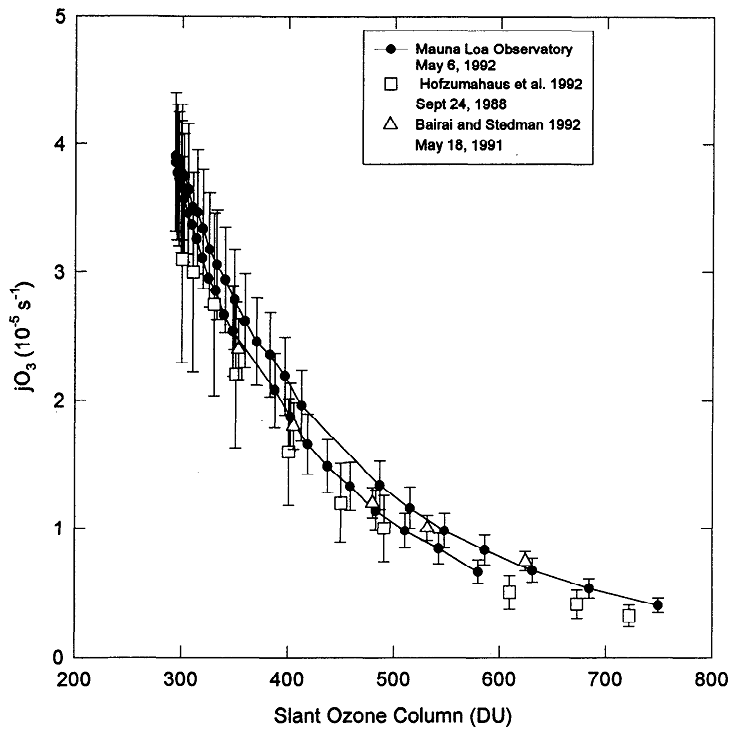 Shetter et al., 1996
11
Tropospheric Ozone Formation - How?
Laboratory studies show that O3 is made almost exclusively by the reaction:

		O2 + O + M  O3 + M
But no tropospheric UV-C radiation to break O2

	O2 + hn  (l < 242 nm)  O  +  O
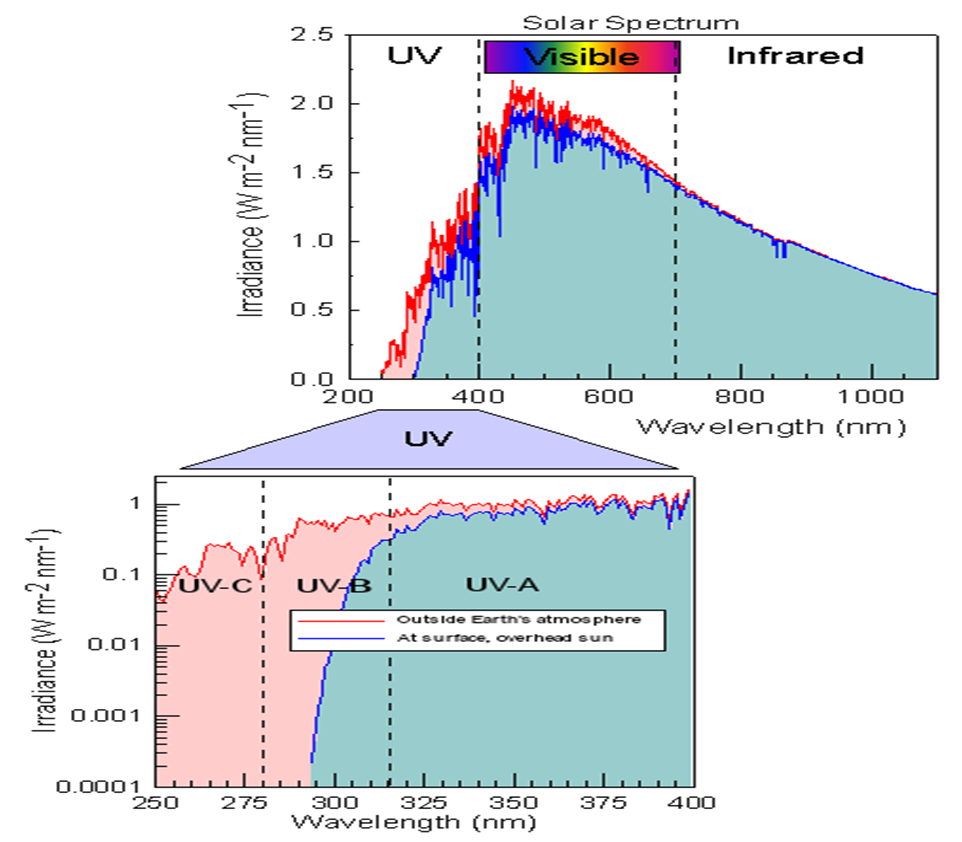 Haagen-Smit(1950s) - Los Angeles smog: 
Urban ozone (O3) is generated when air containing hydrocarbons and nitrogen oxides (NOx = NO + NO2) is exposed to tropospheric UV radiation
[Speaker Notes: This tells you something complicated is going on]
The Nitrogen Family
N 			nitrogen atoms – negligible at room temperature T
N2			molecular nitrogen

Nitrogen oxides :  	NOx  ≡  NO  +  NO2

	NO		nitric oxide is 90-95% of direct emissions 
	NO2		nitrogen dioxide is 5-10% of direct emissions, but
			more is made from NO + oxidants in the atmosphere

Zeldovich mechanism at high T (flames, engines, lightning):
		O2 + heat  O + O
		O + N2  N + NO
		N + O2  O + NO
(NO is the cross-product of scrambling N2 and O2 at high T)
13
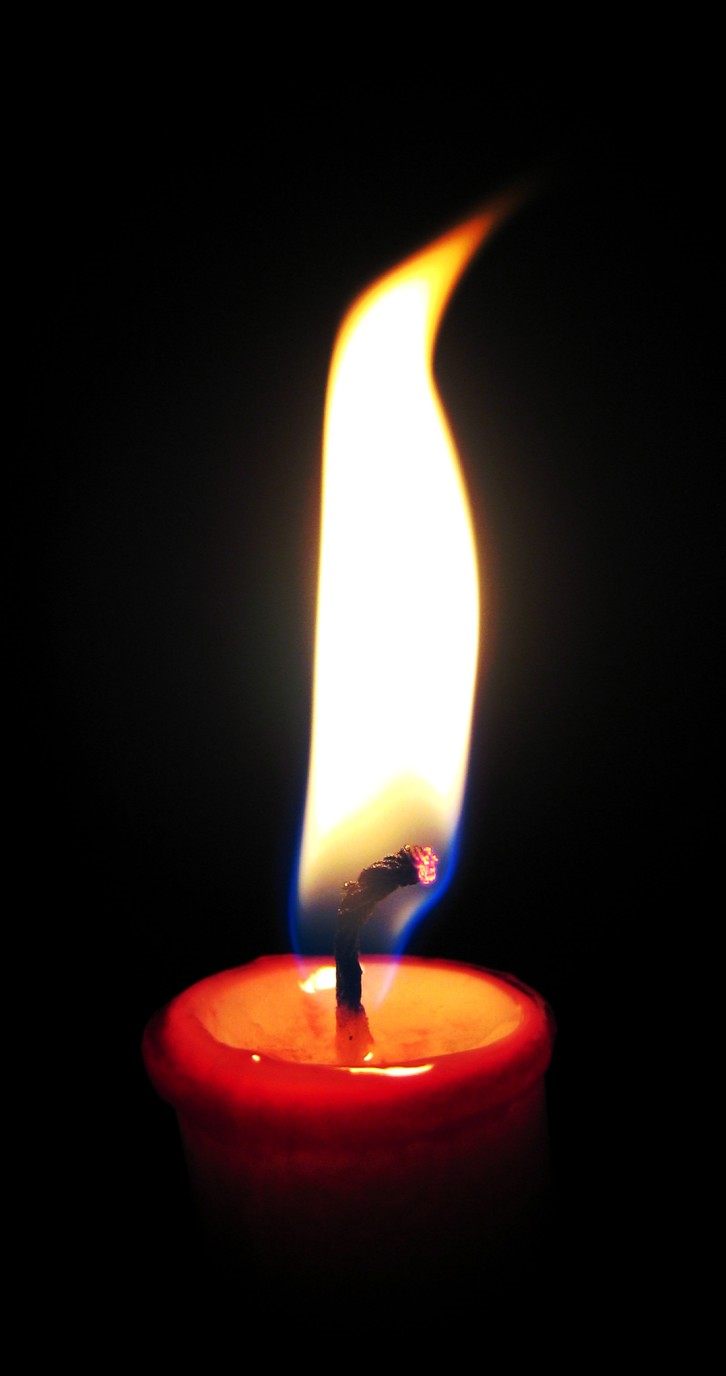 heat, light
H2O, CO2
fragments
soot
NO
black body radiation 
from soot (~1700 K)
N + O2  O + NO
O + N2  N + NO
O2 + heat  O + O
soot
fragments
CO2+H2O+heat
HC + O2  partly oxidized fragments
Hydrocarbon Oxidation
O2 entrainment
vaporizer
hydrocarbon
reservoir
(some other nitrogen species)
NO3		nitrate radical
N2O5		dinitrogen tetroxide

HONO	nitrous acid
HONO2	nitric acid
CH3ONO2	methyl nitrate

N2O		nitrous oxide (laughing gas)

NH3		ammonia
NH2CH3	methyl amine
15
Tropospheric O3 Formation - 2
NO2 photo-dissociation is the source of O atoms that make tropospheric O3

		NO2 + h ( < 420 nm)  NO + O

		O + O2 + M  O3 + M

_____________________________________________
Net:  	NO2 + h + O2  NO + O3
16
PHOTODISSOCIATION COEFFICIENTS
J (s-1)   =   l F(l) s(l) f(l) dl

F(l) = spectral actinic flux, quanta cm-2 s-1 nm-1
		    probability of photon near molecule.

s(l) = absorption cross section, cm2 molec-1
		     probability that photon is absorbed.

f(l) = photodissociation quantum yield, molec quanta-1
		    probability that absorbed photon causes dissociation.
NO2 + h ( < 420 nm)  NO + O
Mexico City, surface, March 2006
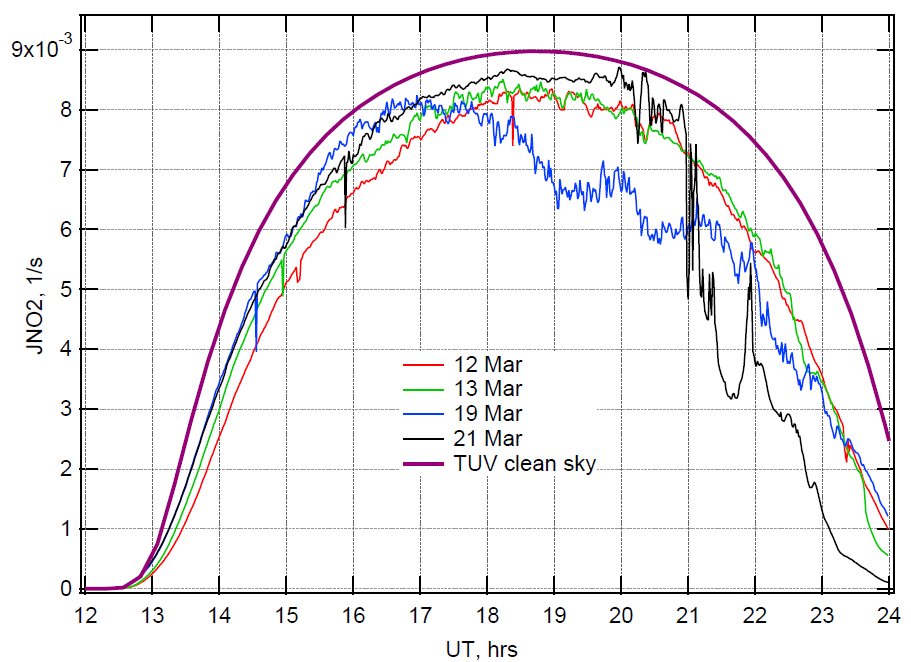 18
Tropospheric O3 Formation - 3
NO2 photo-dissociation makes some O3, but not enough.  Two problems:


Usually O3 ~ 20 - 500 ppb   >>   NO2  ~  1 – 10 ppb 


Reversal by the reaction:
			NO + O3  NO2 + O2
19
Tropospheric O3 Formation - 4
Initiation by UV radiation (Levy, 1970):
O3 + h ( < 330 nm)  O*(1D) + O2
O*(1D) + H2O  OH + OH

Hydrocarbon consumption (oxygen entry point):
OH + RH  R + H2O
R + O2 + M  ROO + M

Single-bonded oxygen transferred to NOx:
ROO + NO  RO + NO2

NOx gives up oxygen atoms (as before):
NO2 + h ( < 420 nm)  NO + O
O + O2 + M  O3 + M
20
Tropospheric O3 Formation - 5
Propagation
		RO + O2  R’CO + HOO
		HOO + NO  OH + NO2 
			
			every  NO   NO2 conversion makes O3
			except NO + O3  NO2 + O2

Termination
		 OH + NO2 + M  HNO3 + M
		 HOO + HOO + M  H2O2 + M
		 HOO + O3  OH + 2 O2
21
Summary of Key Steps In Tropospheric O3 Formation
Initiation by photo-dissociation
	O3 + h + H2O  2 OH + O2	

Oxidation of hydrocarbons
	OH + RH + O2 + M  ROO + H2O + M

NO  NO2 conversions
	ROO + NO  RO + NO2			
	O3 + NO  NO2 + O2
	
Actual O3 formation
	NO2 + h + O2  O3 + NO

Propagation
	RO + O2  HOO + R’CO
	HOO + NO  OH + NO2			

Termination
	OH + NO2 + M  HNO3 + M
	HOO + HOO + M  H2O2 + O2 + M
	HOO + O3  OH + 2 O2
An aside:

How do you know which reactions can happen, and which ones cannot?

Myth:
 
Obvious to chemists

Truth: 

- Not obvious at all

- Quantum theory pretty good only for  H + H2  H2 + H

 Most knowledge is semi-empirical, from lab experiments and from statistical thermodynamics
22
Ox ≡ NO2 + O3
                  ROx ≡ OH + HOO + RO + ROO
                                                 NOx ≡ NO + NO2
The 1-slide Mechanism
DOx	      DROx	DNOx
_______________________________________
Initiation by photo-oxidation
O3 + h + H2O  2 OH + O2	                                -1             +2                na
OH + RH + O2 + M  ROO + H2O + M         0               0                 na

Partitioning by NOx
ROO + NO  RO + NO2                                              +1                0                0
NO2 + h + O2  O3 + NO                                0               na                0
NO + O3  NO2 + O2                                                           0               na                0

Propagation
RO + O2  HOO + R’CO                                0               0                na
HOO + NO  OH + NO2                               +1                0                 0

Termination
OH + NO2 + M  HNO3 + M                           -1              -1                 -1
HOO + HOO + M  H2O2 + O2 + M                0              -2                na
HOO + O3  OH + 2 O2                                 -1              -1                na
23
Oy ≡ ROO + HOO + NO2 + O3
                  ROx ≡ OH + HOO + RO + ROO
                                                 NOx ≡ NO + NO2
The 1-slide Mechanism
DOy	      DROx         DNOx
_______________________________________
Initiation by photo-oxidation
O3 + h + H2O  2 OH + O2	                                 -1             +2                na
OH + RH + O2 + M  ROO + H2O + M        +1               0                 na

Partitioning by NOx
ROO + NO  RO + NO2                                                 0                0                0
NO2 + h + O2  O3 + NO                                0               na               0
NO + O3  NO2 + O2                                                           0               na               0

Propagation
RO + O2  HOO + R’CO                              +1                0                na
HOO + NO  OH + NO2                                 0                0                  0

Termination
OH + NO2 + M  HNO3 + M                           -1              -1                 -1
HOO + HOO + M  H2O2 + O2 + M               -2              -2                 na
HOO + O3  OH + 2 O2                                 -2              -1                 na
24
Global Hydrocarbon EmissionsTg C yr-1
CH4 ~ 500 – 600 Tg CH4 yr-1          [IPCC, 2001]
Ehhalt, 1999
25
Tropospheric Chemical Mechanisms
Heuristic:
~10 reactions		[here, or Seinfeld and Pandis, 1997]

Typical 3D model used for air quality:  
100 - 300 reactions
		CB-IV, CB-V		[Gery, 1989]
		RADM, RACM    		[Stockwell, 1990; 1997]
		SAPRC99    		[Carter, 2000]

Typical 0D (box) models used for sensitivity studies:
3,000 - 10,000 reactions
		NCAR Master Mechanism [Madronich and Calvert, 1990]
		Leeds Master Chemical Mechanism [Jenkin et al. 1997]
 
Fully explicit (computer-aided) mechanisms:
106 - 107 reactions
		GECKO-A 		[Aumont et al. 2005]
26
Atmospheric VOC’s: Hydrocarbons - 1
Alkanes
CH4	
CH3CH3		
CH3CH2CH3	
C4H10		(2 isomers)
C5H12		(3 isomers)
C6H14		(5 isomers)
C7H16		(9 isomers)
C8H18		(18 isomers)
….
methane
ethane
propane
butane
pentane
hexane
heptane
octane
….
27
Atmospheric VOC’s: Hydrocarbons - 2
Alkenes
CH2=CH2
CH2=CHCH3
…
CH2=C(CH3)CH=CH3

Aromatics
C6H6
C6H5CH3
C6H5(CH3)2		(3 isomers)
…
Terpenes
C10H16
ethene (ethylene)
propene (propylene)
…
2-methyl 1,3 butadiene (isoprene)

Benzene
Toluene
Xylenes
…

a-pinine, b-pinine
…
28
Atmospheric VOC’s:Substituted Hydrocarbons
Organic hydroperoxides, -OOH
methyl hydroperoxide, CH3(OOH)

Organic peroxy acids, -CO(OOH)
peracetic, CH3CO(OOH)

Organic nitrates, -ONO2
methyl nitrate, CH3(ONO2)
Ethyl nitrate, CH3CH2(ONO2)

Peroxy nitrates, -OONO2
methyl peroxy nitrate, CH3(OONO2)

Acyl peroxy nitrates, -CO(OONO2)
PAN, CH3CO(OONO2)
Alcohols, -OH
methanol, CH3OH 
ethanol, CH3CH2OH

Aldehydes, -CHO
formaldehyde,CH2O
acetaldehyde, CH3CHO

Ketones, -CO-
acetone, CH3COCH3
MEK, CH3COCH2CH3

Carboxylic acids, -CO(OH)
formic, HCO(OH)
acetic, CH3CO(OOH)
29
General Hydrocarbon Reaction Patterns
Short-chain compounds tend to have unique behavior, and must be considered individually.


Longer-chain compounds are quite alike within each family (e.g. all aldehydes).  Kinetics and mechanisms can be adjusted for chain length and substitutions (structure-activity relations).
30
OH + Hydrocarbon Reactions
Abstraction of H
OH + CH3CH3  CH3CH2
…followed immediately by
CH3CH2 + O2 + M  CH3CH2OO + M

Addition to double bonds
OH + CH2=CH2  CH2(OH)CH2
…followed immediately by
CH2(OH)CH2+ O2 + M  CH3(OH)CH2OO + M
31
Atmospheric Organic Radicals
Alkyl (carbon-centered)
CH3	       	methyl
CH2CH3	     	ethyl
CH2CH2CH3	propyl

Peroxy, -OO
CH3OO	    methyl peroxy
CH3CH2OO    ethyl peroxy
Alkoxy, -O
CH3O		methoxy
CH3CH2O		ethoxy

Acyl, CO(OO)
CH3CO(OO)	acetyl

Criegee, C(OO)
CH2OO	   from O3 + C2H4
CH3CHOO	   from O3 + C3H6
32
O3 + Hydrocarbon Reactions
O
O
O
Ozone addition across double bond

O3 + CH2=CH2    CH2 – CH2  CH2O + (CH2OO)*

Fate of excited Criegee diradical:
(CH2OO)*   CO + H2O
			 CO2 + H2
			 CO2 + 2 H
			  …
		   + M	 CH2OO     (stabilized Criegee diradical)

CH2OO + (H2O, NO, NO2, SO2)  Products
33
NO3 + VOC Reactions
H atom abstraction:
CH3CHO + NO3  CH3CO + HNO3
CH3CO + O2 + M  CH3CO(OO) + M

Addition to double bond:
CH2=CH2 + NO3 + M  CH2(ONO2)CH2 + M
CH2(ONO2)CH2 + O2 + M  CH2(ONO2)CH2(OO) + M
34
Peroxy Radical Reactions - 1
with NO
ROO + NO  RO + NO2 
ROO + NO + M RONO2 + M

with NO2
ROO + NO2 + M   ROONO2  + M
RCO(OO) + NO2 + M   RCO(OONO2) + M
35
Peroxy Radical Reactions - 2
with HO2
ROO + HOO  ROOH + O2
RCO(OO) + HOO  RCO(OOH) + O2


with other organic peroxy radicals, e.g.
CH3CH2OO + CH3OO  
	radical channel 	 CH3CH2O + CH3O + O2
    	molecular channel 1  CH3CH2OH + CH2O + O2
	molecular channel 2  CH3CHO + CH3OH + O2
36
Alkoxy Radical Reactions
with O2, e.g.
CH3CH2O + O2  CH3CHO + HOO 
CH3CH(O)CH3 + O2  CH3COCH3 + HOO
 
thermal decomposition, e.g.
CH2CH(O)CH2OH + M  CH3CHO + CH2OH + M

isomerization, e.g.
CH3CH(O)CH2CH2CH2CH3 
                            CH3CH(OH)CH2CH2 CHCH3
37
Reactions of Partly Oxidized Species
OH, O3, and NO3 reactions as with precursor hydrocarbons

photolysis important for
aldehydes
ketones
peroxides
alkyl nitrates
but not for alcohols or carboxylic acids

thermal decomposition for peroxy nitrates
38
RH
OH, O3, NO3
R
O2
HO2
NO
ROO
OH
NO
hn
hn
RO
RONO2
ROOH
O2, heat
OH
OH
R’CHO
OH, O3, NO3
…
CO2 + H2O
Generalized Oxidation
Sequence of Hydrocarbons
Simplified Mechanism for Pentane  (C5H12)
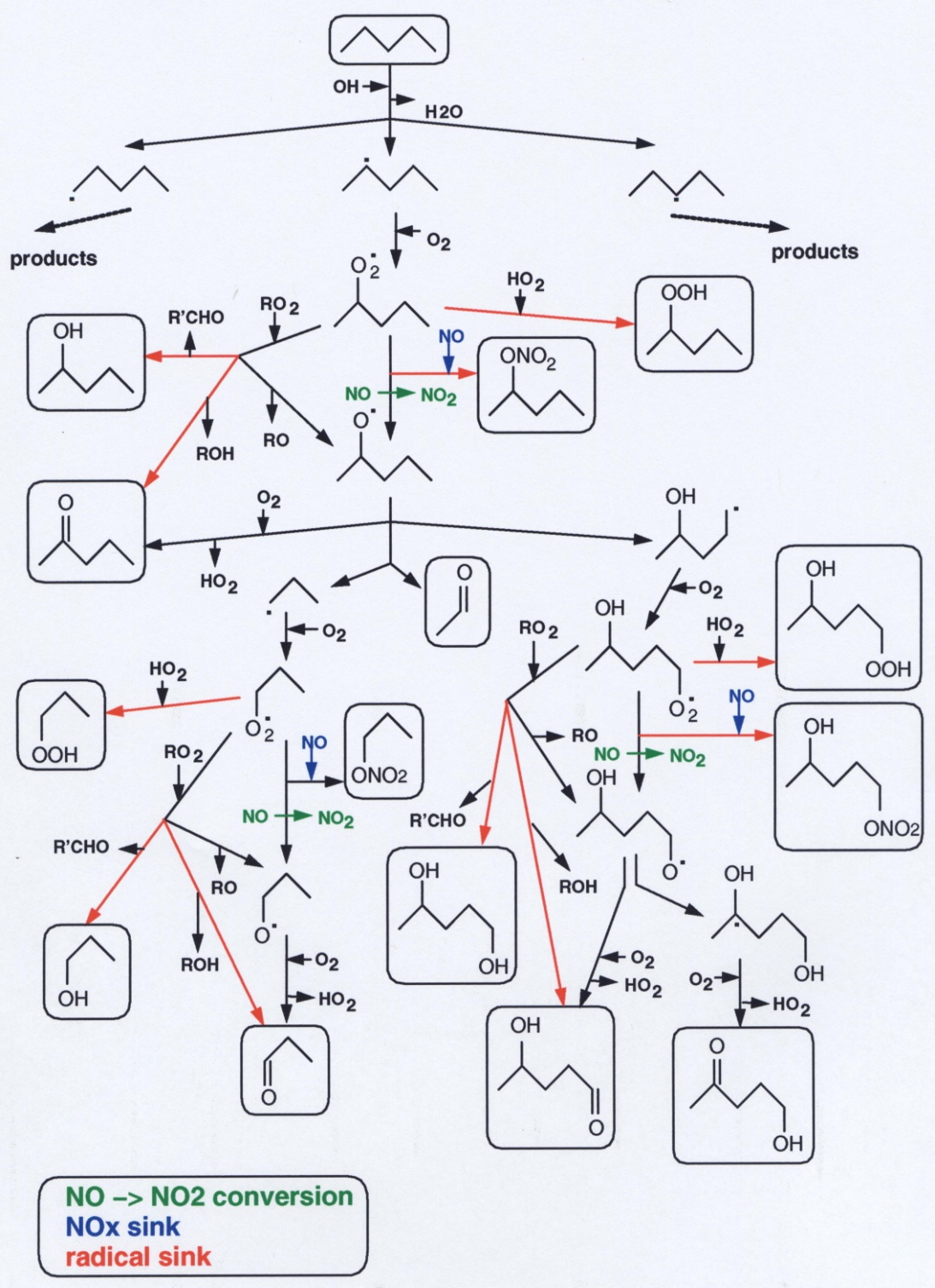 Multiple NONO2 conversions
produce O3

Organic nitrates allow long-range
transport  of NOx


Radical sinks:
Some are  temporary, producing 
HOx later

Some have low vapor pressures,
can make organic aerosols
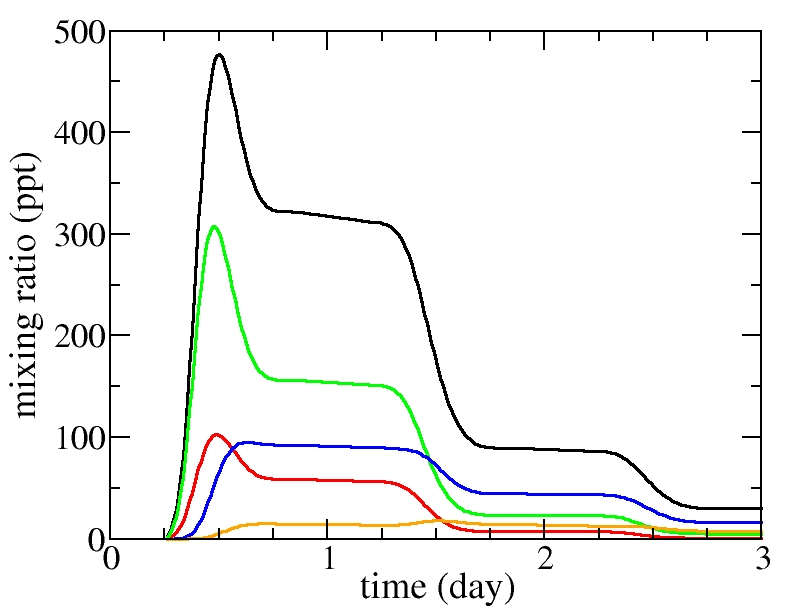 All C7 species
2 functions
3 functions
1 function
4 functions
Time Integration with Two-step Iterative Solver  
Products of n-heptane oxidation (high NOx case)
41
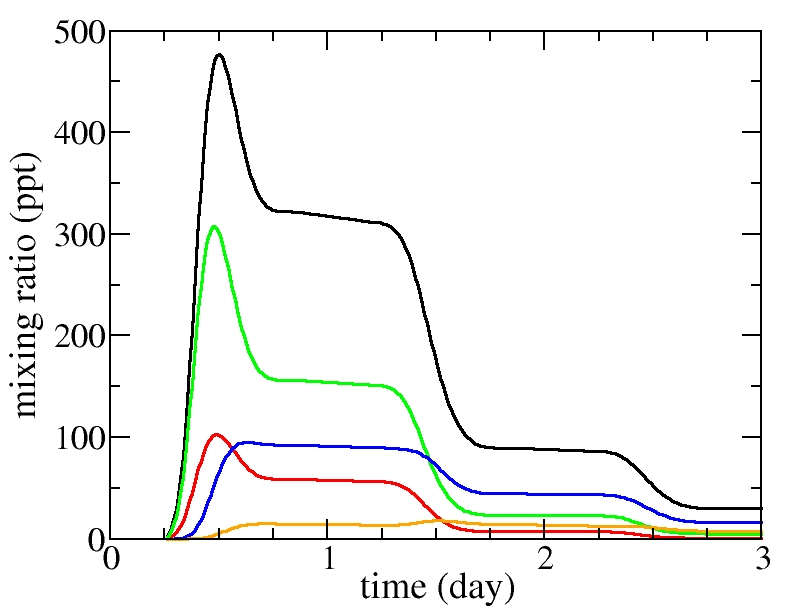 All C7 species
2 functions
3 functions
1 function
4 functions
2 functional groups : typical species
OH
O
O
O
O
ONO2
ONO2
O
ONO2
O
ONO2
OH
42
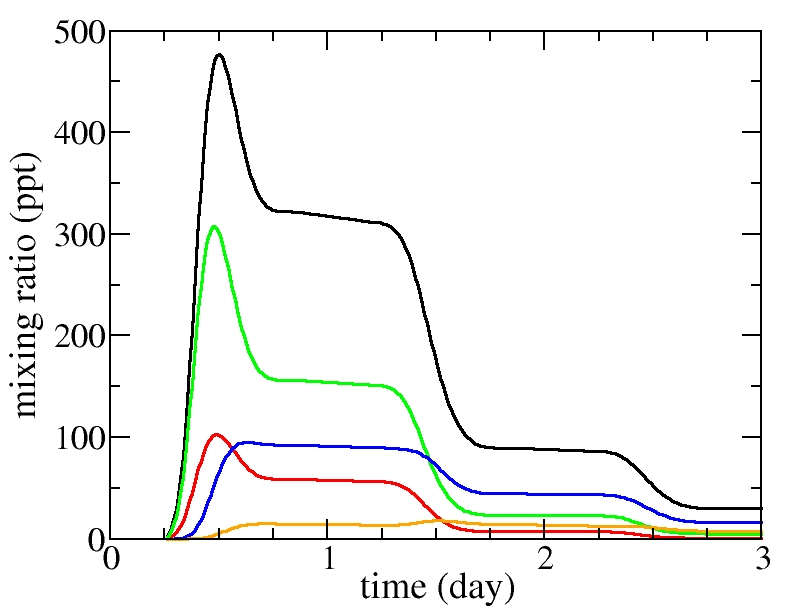 All C7 species
2 functions
3 functions
1 function
4 functions
3 functional groups : typical species
O
OH
ONO2
O
O
ONO2
O
O
O
O
O
ONO2
OH
O
O
ONO2
O
ONO2
ONO2
43
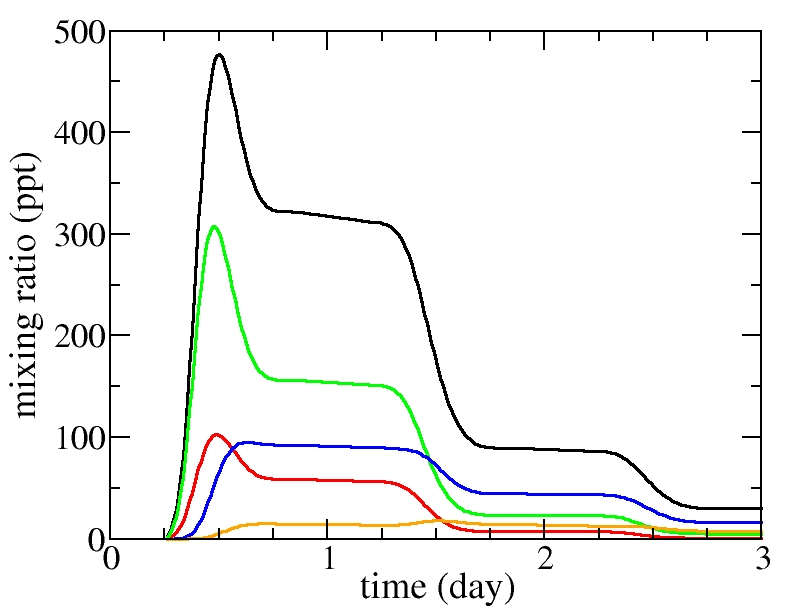 All C7 species
2 functions
3 functions
1 function
4 functions
4 functional groups : typical species
O
ONO2
ONO2
O
O
ONO2
OH
OH
ONO2
O
O
O
ONO2
O
OH
ONO2
ONO2
ONO2
O
O
O
O
OH
ONO2
44
Growth of Mechanisms
Aumont et al., 2007
45
Ox ≡ NO2 + O3
                  ROx ≡ OH + HOO + RO + ROO
                                                 NOx ≡ NO + NO2
The 1-slide Mechanism
DOx	      DROx	DNOx
_______________________________________
Initiation by photo-oxidation
O3 + h + H2O  2 OH + O2	                                -1             +2                na
OH + RH + O2 + M  ROO + H2O + M         0               0                 na

Partitioning by NOx
ROO + NO  RO + NO2                                              +1                0                0
NO2 + h + O2  O3 + NO                                0               na                0
NO + O3  NO2 + O2                                                           0               na                0

Propagation
RO + O2  HOO + R’CO                                0               0                na
HOO + NO  OH + NO2                               +1                0                 0

Termination
OH + NO2 + M  HNO3 + M                           -1              -1                 -1
HOO + HOO + M  H2O2 + O2 + M                0              -2                na
HOO + O3  OH + 2 O2                                 -1              -1                na
46
Oy ≡ HOO + NO2 + O3
                  ROx ≡ OH + HOO + RO + ROO
                                                 NOx ≡ NO + NO2
The Half-slide Mechanism
DOy	      DROx	DNOx
_______________________________________
Initiation by photo-oxidation
O3 + h + H2O  2 OH + O2	                                -1              +2                na
OH + RH + O2 + M  HOO + H2O + M        +1               0                 na

Partitioning by NOx
HOO + NO  OH+ NO2                                               0                 0                0
NO2 + h + O2  O3 + NO                                0               na                0
NO + O3  NO2 + O2                                                           0               na                0

Termination
OH + NO2 + M  HNO3 + M                           -1              -1                 -1
HOO + HOO + M  H2O2 + O2 + M                -2              -2                na
47
NOx-VOC Regimes
VOC-limited
NOx-limited
NOx-inhibited
High NOx
Low NOx
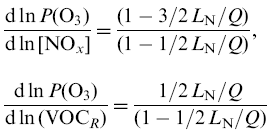 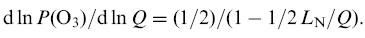 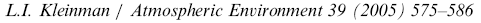 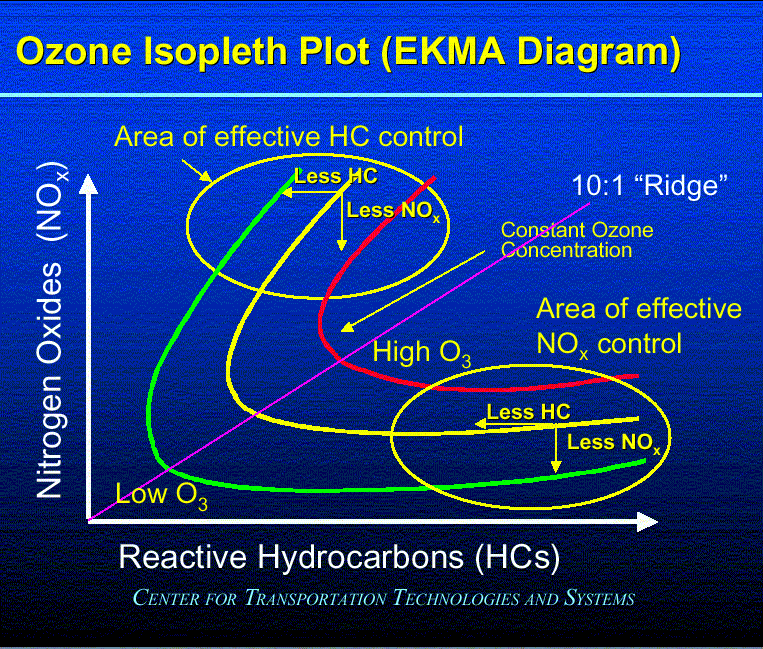 DIURNAL AND WEEKLY VARIATIONSSurface network in Mexico City
50
Stephens et al., 2008
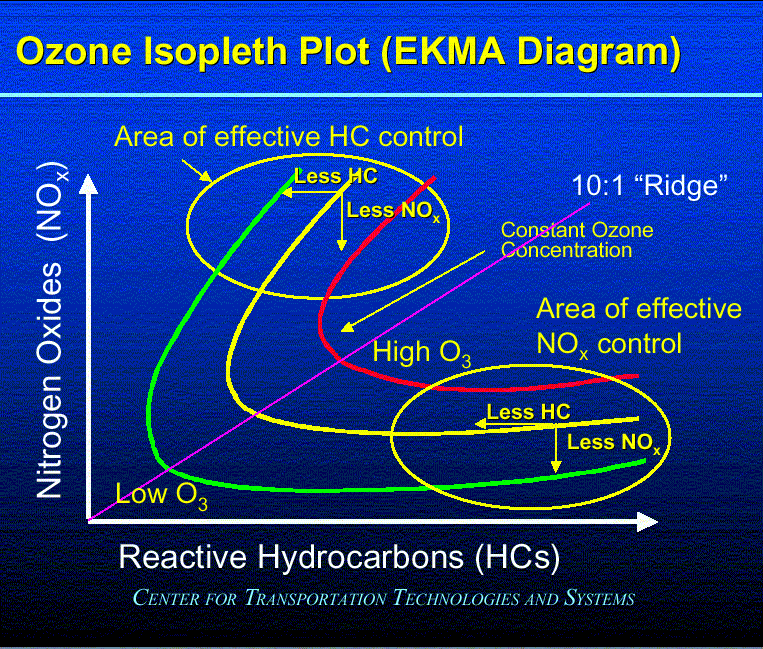 51
Mexico City’s O3 Production Is VOC-limited, NOx-inhibited
WRF-Chem model

--- sensitivity studies

●  observations
3VOC
3NOx
3VOC
3NOx
Tie et al., 2007
Aerosol Yield is a function of VOC/NOx
Camredon et al., 2007
53
California EPA, 2004
Health Impacts of Air Quality
Largely due to carbon-containing particles and O3

WHO estimates for 2002:
World: 		865,000 deaths per year
 			1.0 DALY* /1000 capita per year

U.S.: 		41,200 deaths per year
 			0.8 DALY /1000 capita per year


* DALY = Disability-Adjusted Lost Years
WHO, 2007
Local Ozone
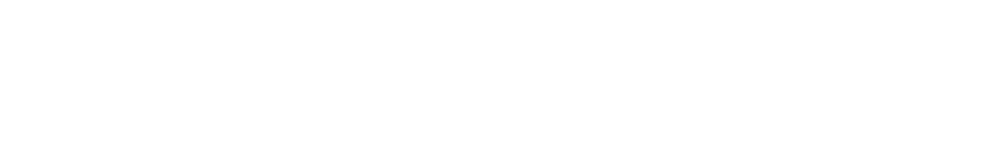 Air Quality in CA has improved over the past years, but 
ozone values exceeding health standards are still frequent.
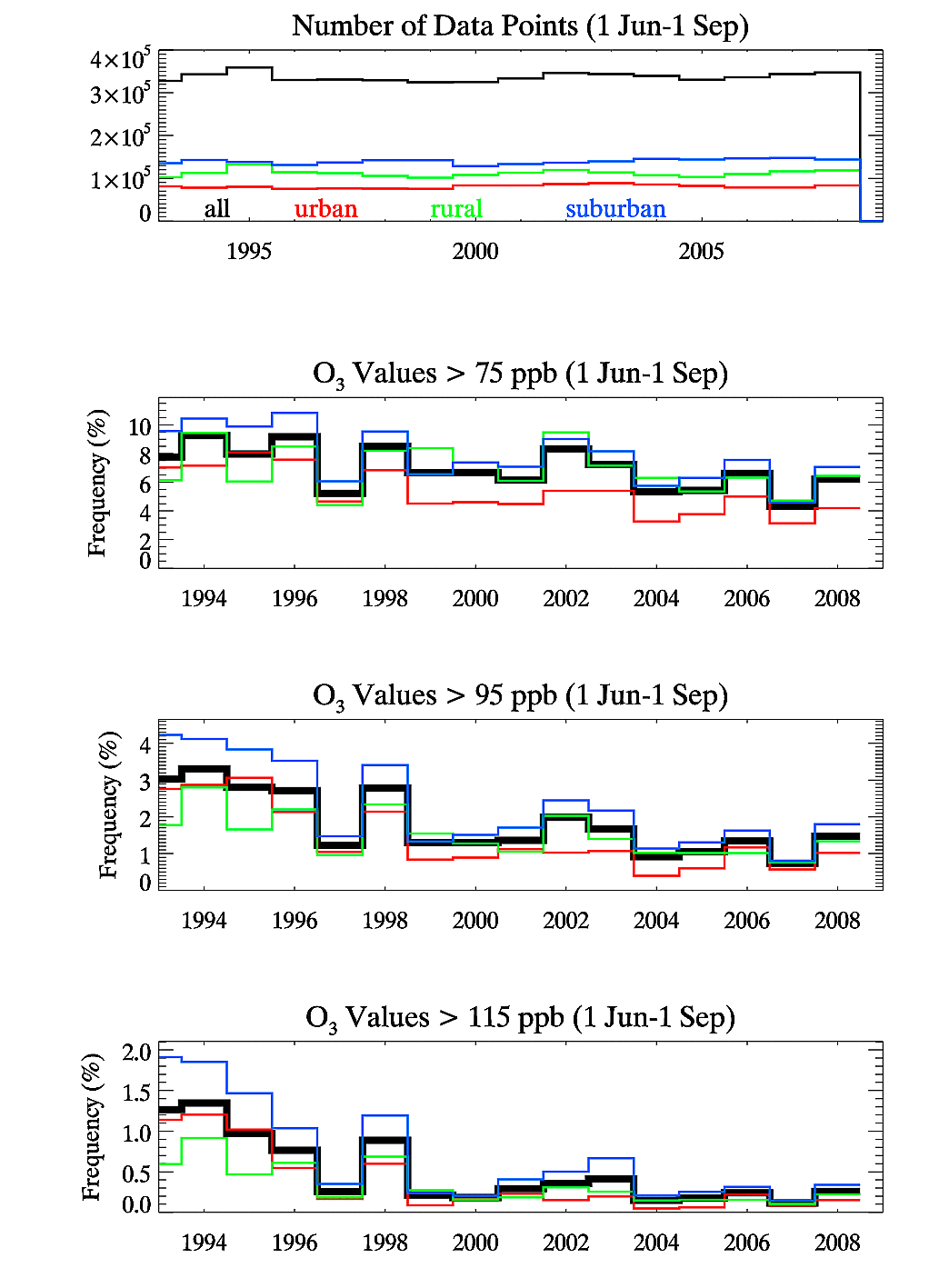 site categories: all   urban   suburban   rural
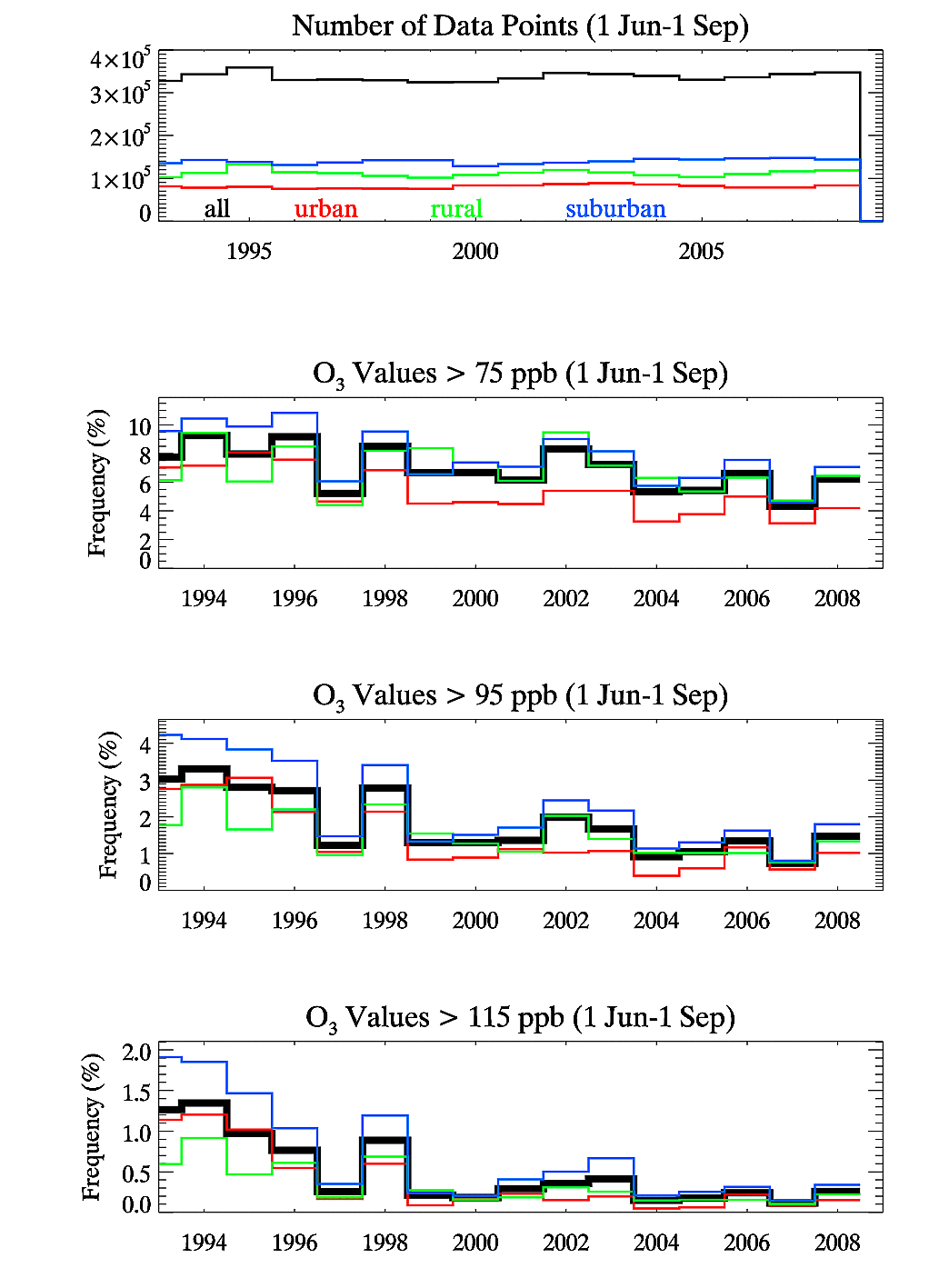 Frequency of hourly surface O3 for 1994-2008 (U.S. EPA Surface Monitoring; AQS Datamart)
Local Ozone  - and Background
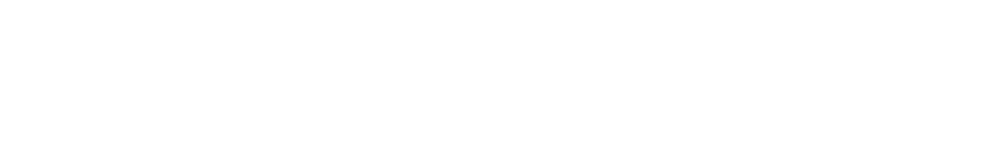 Air Quality has improved over the past years, but 
ozone values exceeding health standards are still frequent.

As local sources are reduced and health standards get tighter, the influence of "background" gains more importance.
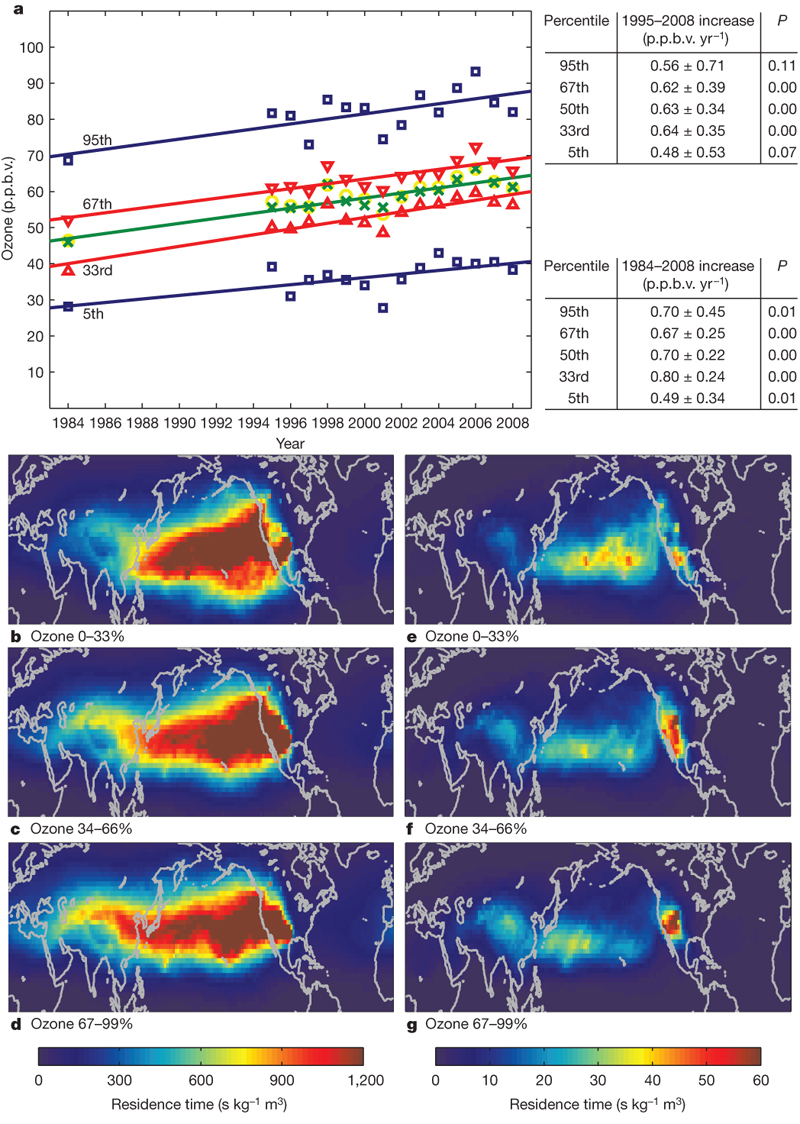 0.76 ± 0.29 ppbv/year
O. Cooper et al., Nature, 2009
“Increasing springtime ozone mixing ratios in the free troposphere over western North America”
[Speaker Notes: We want to look more closely into what this "bg" is.  It involves pollution transport]
WRF-Chem Regional O3 Prediction
Observed daily 1-h maximum O3 for all EPA AIRNOW surface stations in the model domain, 21 July - 4 August 2002.
Grell et al., 2005
Surface Ozone: Monitoring and Modeling
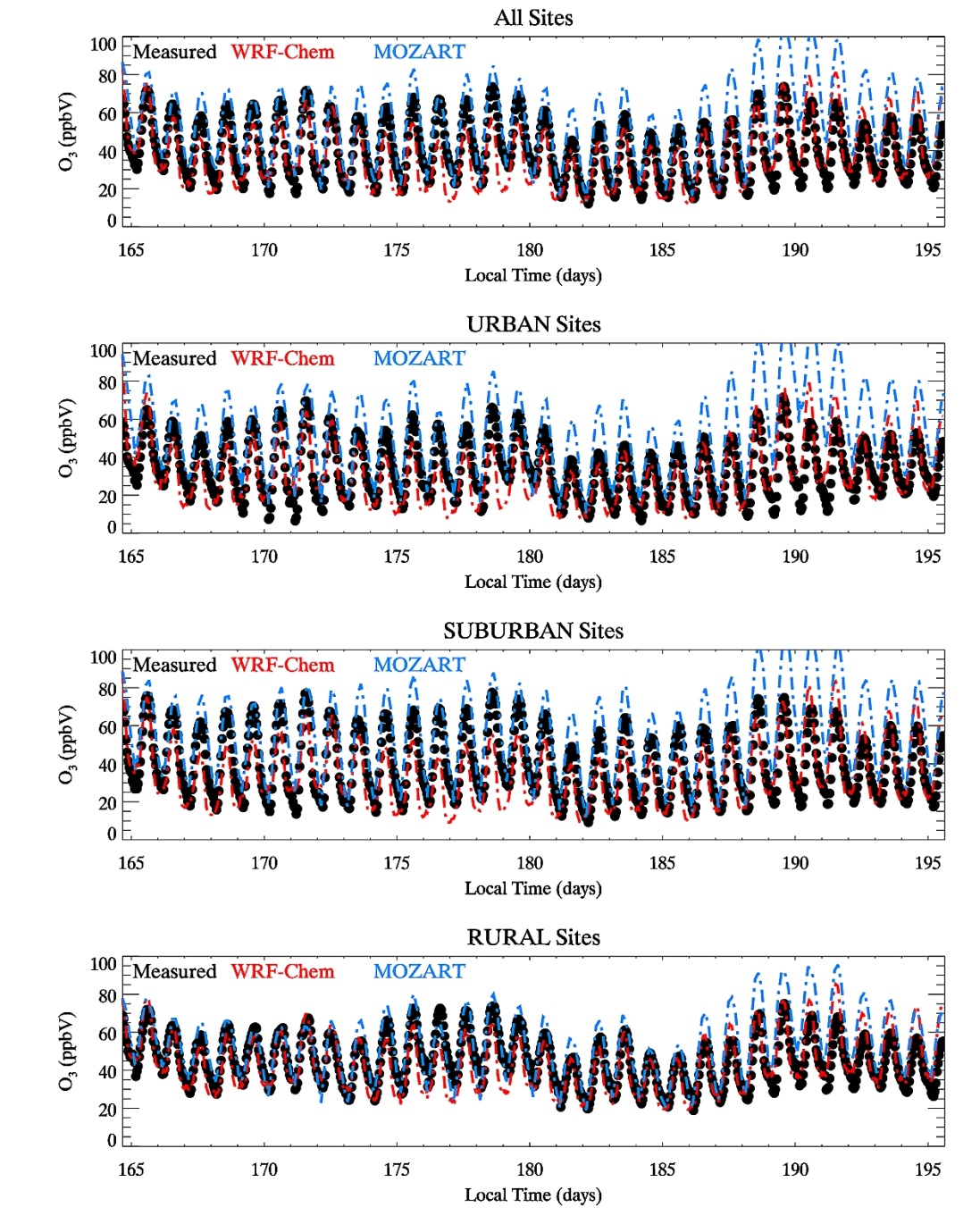 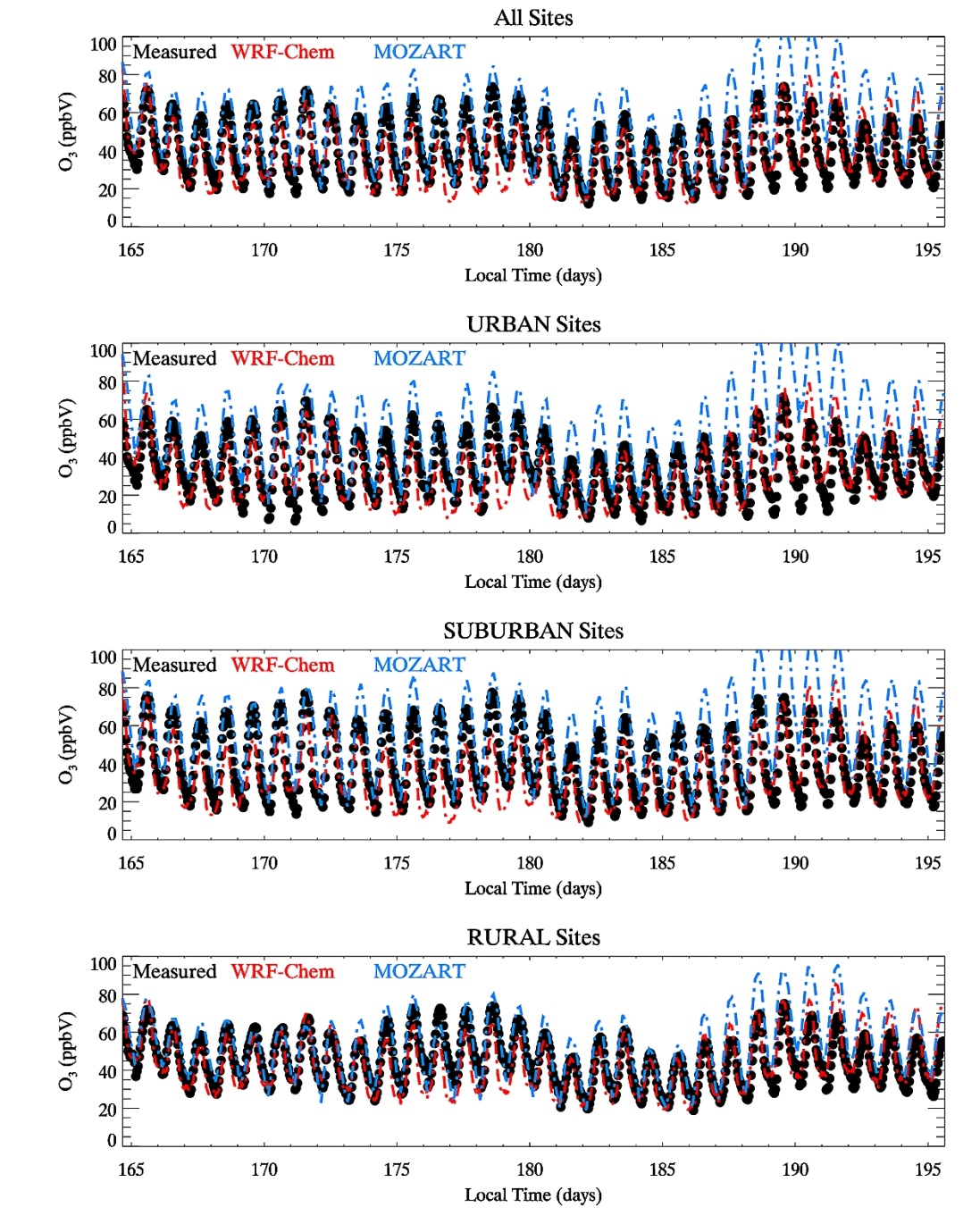 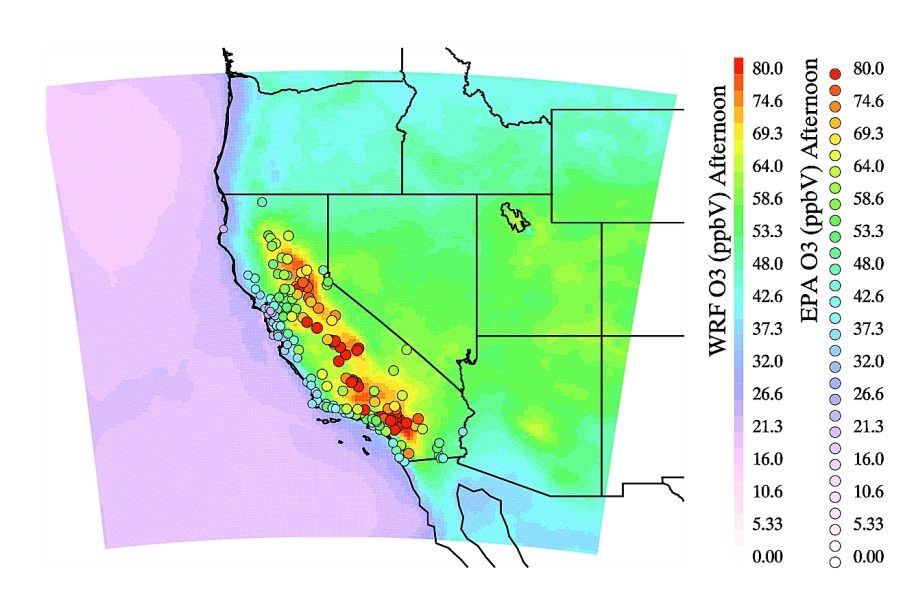 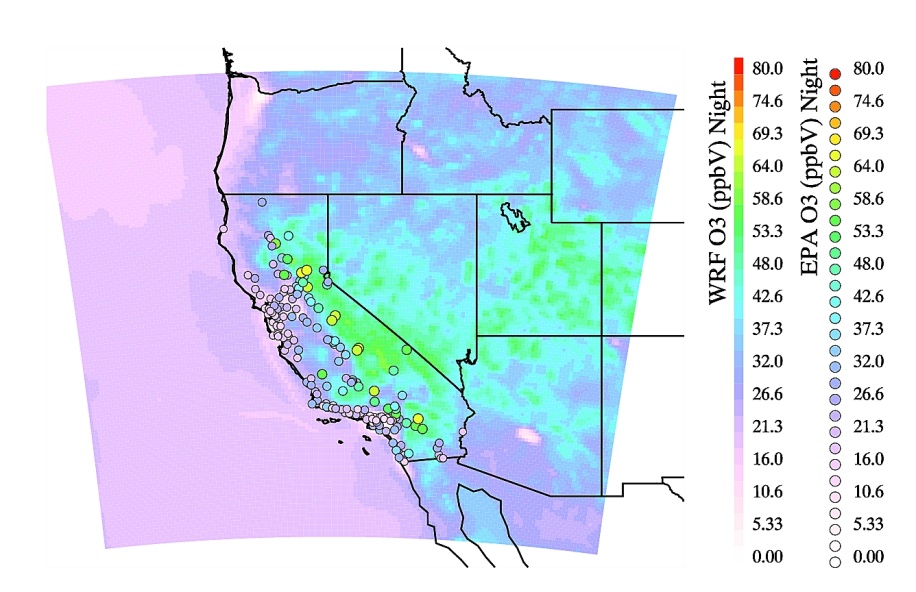 Average for  Local Afternoon
Average for Nighttime
Surface Ozone 14 June – 15 July 2008
FUTURE TROPOSPHERIC O3: MODELS DISAGREE
IPCC 2001
Advances in modeling
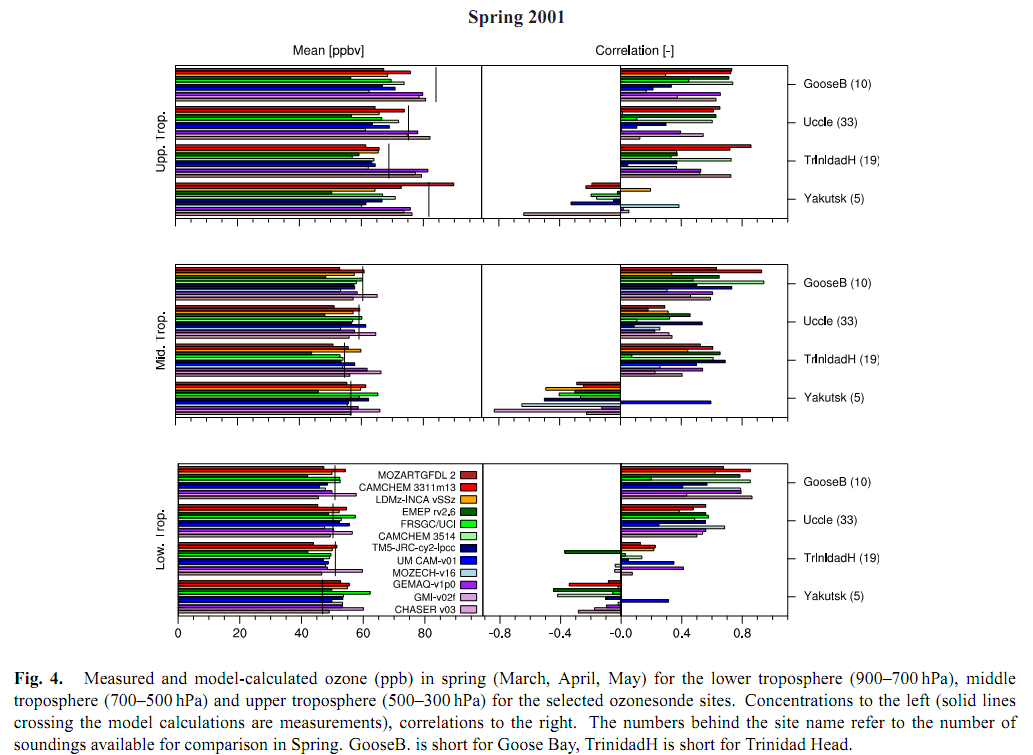 Jonson et al., 2010
61
Global Oxidation (self-cleaning) Capacity
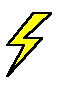 Solar UV radiation
Oxidation, e.g.:
CH4 + OH  … CO2 + H2O
Insoluble  Soluble
Carboxylic acids
H2SO4, SO4=
Halocarbons
Emissions
Deposition
(dry, wet)
HNO3, NO3-
CH4
CmHn
NO
NO2
HCl, Cl-
CO
SO2
62
TROPOSPHERIC OXIDIZING (SELF-CLEANING) CAPACITYLog10 [OH] - Global Box Model Different OH regimes
FO3=5e4 cm-3 s-1, FCO=1e5 cm-3 s-1
106
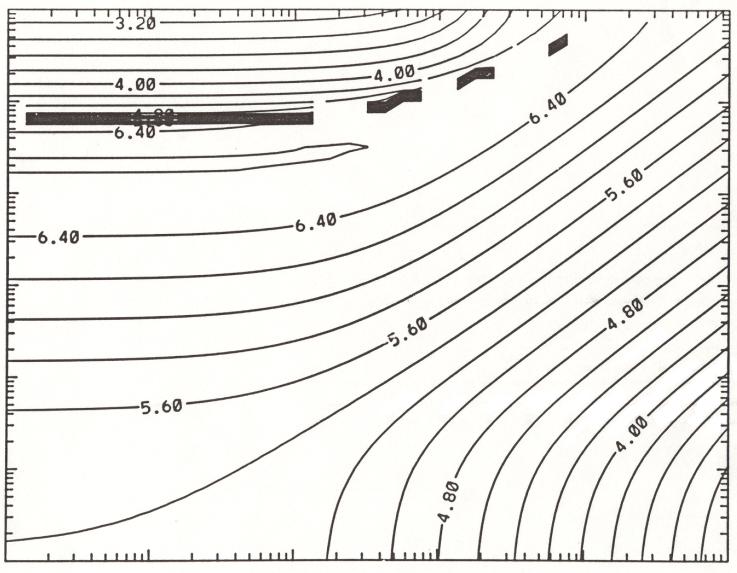 105
104
~current
pre-
industrial
103
FNO, cm-3 s-1
102
101
100
102
103
104
105
106
107
FCH4, cm-3 s-1
future?
Madronich and Hess, 1993
63
HO2
OH
O3+hn
OH+CO
HO2+NO
NO2+hn
HO2
HO2
HO2+HO2
HO2+HO2
OH
NO2
NO2
OH
OH
OH+NO2
Ox-HOx-NOx-CO Processing
O3
NO2
OH
NO
NO2
NO
O3
O3+NO
OH
NO2
NO2
OH+NO2
64